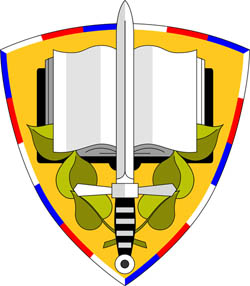 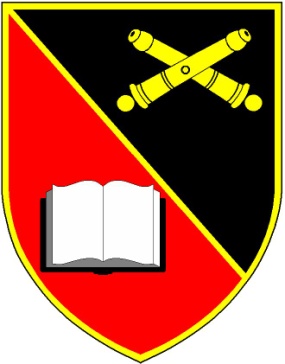 UNIVERZITA OBRANY
Katedra palebné podpory
Přenos palby od pomocných cílů
čet. Šimon Skrutek
13-3D
15.4.2016
Obsah
Zařazení
Podstata určování prvků pomocí FPC
Podmínky pro vytvoření FPC
Výhody a nevýhody určování prvků pro účinnou střelbu pomocí FPC
Zásady volby pomocného cíle
Vytváření (zastřílení) pomocného cíle
Metody přenosu palby od pomocných cílů
15. 4. 2016
2
Zařazení
15. 4. 2016
3
[Speaker Notes: Přenos palby od pomocných cílů je jeden ze způsobů určování prvků pro účinnou střelbu. Je to přesný způsob, proto je v tabulce umístěn na vyšších pozicích jak podle četnosti použití, tak podle přesnosti.]
Podstata určování prvků pomocí FPC
15. 4. 2016
4
[Speaker Notes: Podstata přenosu palby od pomocných cílů je zjištění opravy dálky, směru a časování střelbou na vhodně zvolený bod v terénu. Tento bod je zvolen tak, aby byl dělostřelecký pozorovatel schopen určit polární souřadnice středního nárazu při zastřelování pomocného cíle. Zjištěním oprav směru, dálky a časování vyloučíme aktuální meteorologické a balistické vlivy působící na střelu a získáme tak prvky pro vedení účinné střelby. 
Podle těchto dvou vzorců se určuje dálka pomocného cíle a stranová odchylka pomocného cíle.]
Druhy pomocných cílů
POMOCNÝ CÍL
FIKTIVNÍ
SKUTEČNÝ
VZDUŠNÝ
POZEMNÍ
15. 4. 2016
5
[Speaker Notes: Pomocné cíle dělíme na fiktivní a skutečné. Fiktivní dále dělíme na pozemní a vzdušné cíle.
Vzdušné pomocné cíle se vytvářejí, pokud není možné vytvořit pozemní pomocný cíl, například z taktických důvodů.]
Podmínky pro určování prvků pro účinnou střelbu přenosem palby od FPC
15. 4. 2016
6
Výhody a nevýhody určování prvků pomocí FPC
15. 4. 2016
7
Zásady volby pomocných cílů
15. 4. 2016
8
[Speaker Notes: Na snímku můžeme vidět prostor cílů. Charakteristické hodnoty tohoto prostoru určují zásady volby pomocných cílů. Těmito hodnotami rozumíme dálku minimální a maximální (vysvětlit), levou a pravou hranici střelby (vysvětlit), které jsou dány odchylkou ve směru od hlavního směru střelby.]
Počet pomocných cílů
15. 4. 2016
9
[Speaker Notes: Počet pomocných cílů do hloubky zjistíme z rozdílu dálky maximální a minimální poděleného čtyřmi pro oblou dráhu letu střely, případně dvěma pro střelbu strmou drahou a střelbu minomety.
Pro počet pomocných cílů do šířky je to rozdíl směrníků pravé a levé hranice prostoru cílů dělen šířkou prostoru cíle v dílcích.]
Jeden PC
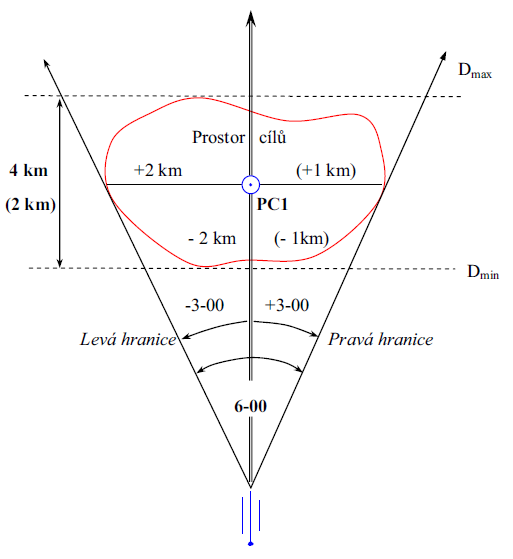 15. 4. 2016
10
[Speaker Notes: Pro volbu jednoho pomocného cíle ve středu předpokládaného prostoru plnění palebných úkolů oblou drahou nesmí překročit rozdíl maximální a minimální dálky 4 km a rozdíl mezi směrníky pravé a levé hranice prostoru nepřesahuje 600 dc. Pro strmou dráhu je to pak 2km v dálce a rozdíl směrníků pravé a levé hranice nepřekročí 600 dc.]
Dva PC
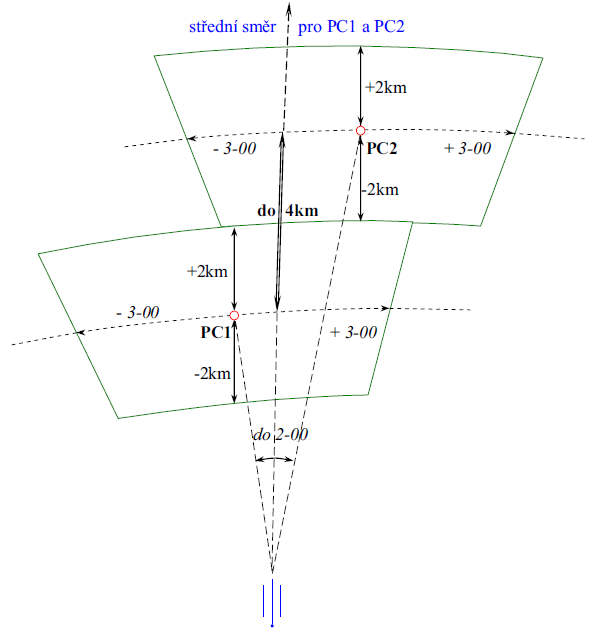 15. 4. 2016
11
[Speaker Notes: Při tvorbě dvou pomocných cílů musí jednotlivé pomocné cíle splňovat stejné podmínky jako tomu bylo u jednoho PC a to  rozdíl maximální a minimální dálky nepřesahuje 4 km a rozdíl mezi směrníky pravé a levé hranice prostoru nepřesahuje 600 dc.
Důležité při tom je aby rozdíl směrů PC nepřekročil DVASTA dílců.]
Tři PC
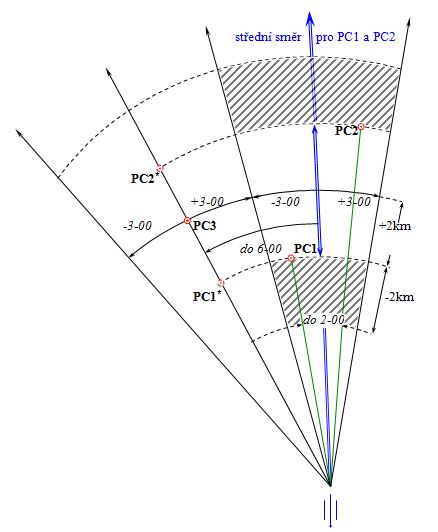 15. 4. 2016
12
[Speaker Notes: Při vytvoření tří pomocných cílů se jedná o cílový prostor velkého rozsahu a je nutno jej určit více směry. Třetí pomocný cíl je v tomto případě v boku. Zásady tvorby pomocných cílů zůstávají stejné jako u tvorby jednoho nebo dvou pomocných cílů]
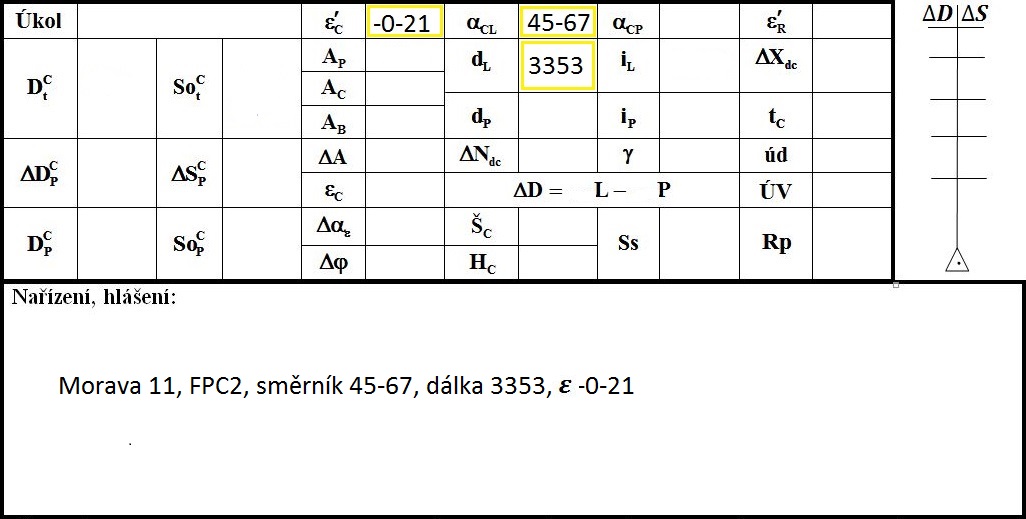 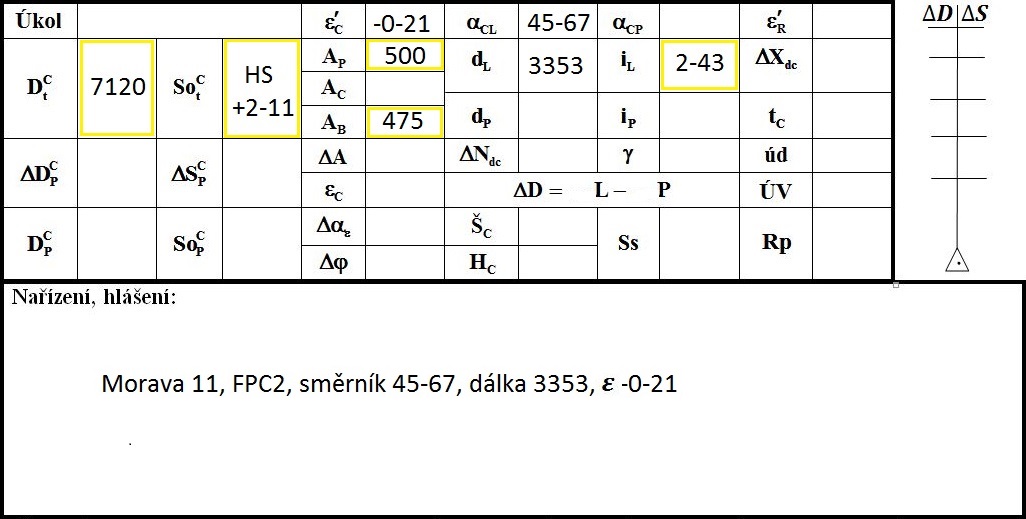 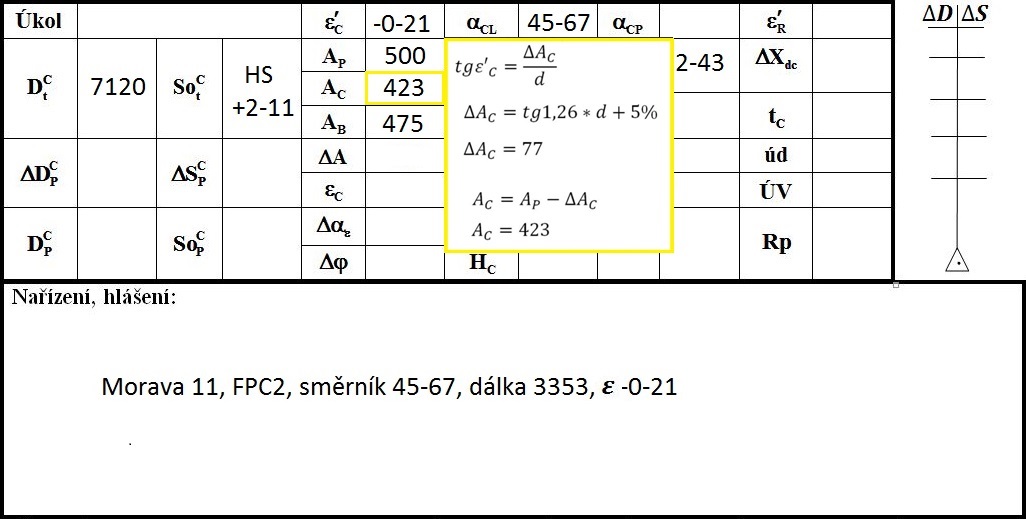 Postup při vytvoření a zastřílení pomocného cíle
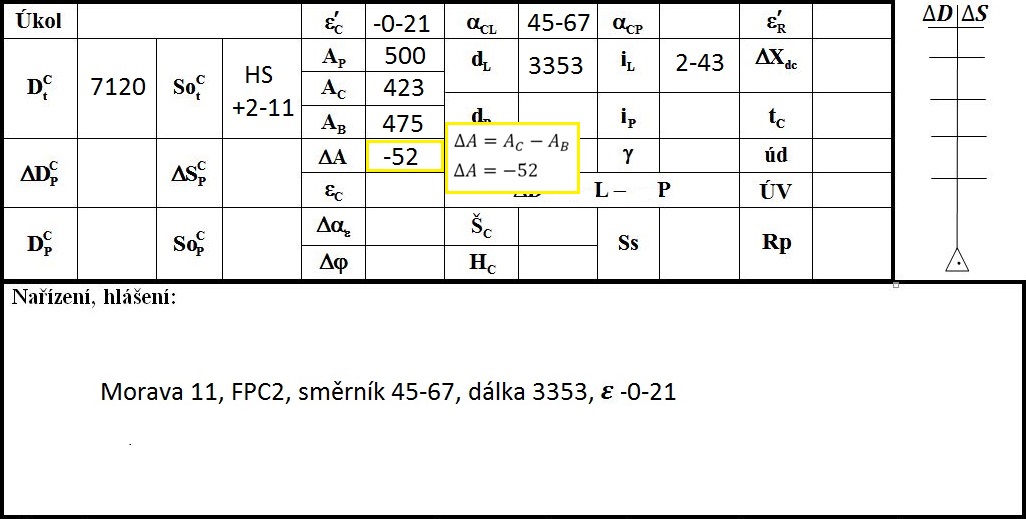 Určení polárních souřadnic pomocného cíle, vynesení sestavy na PUO-9M a zjištění 

				DtPC 	a	 SotPC

a vypočítání počítaných prvků pro střelbu a doplnění hodnot z tabulek střelby.
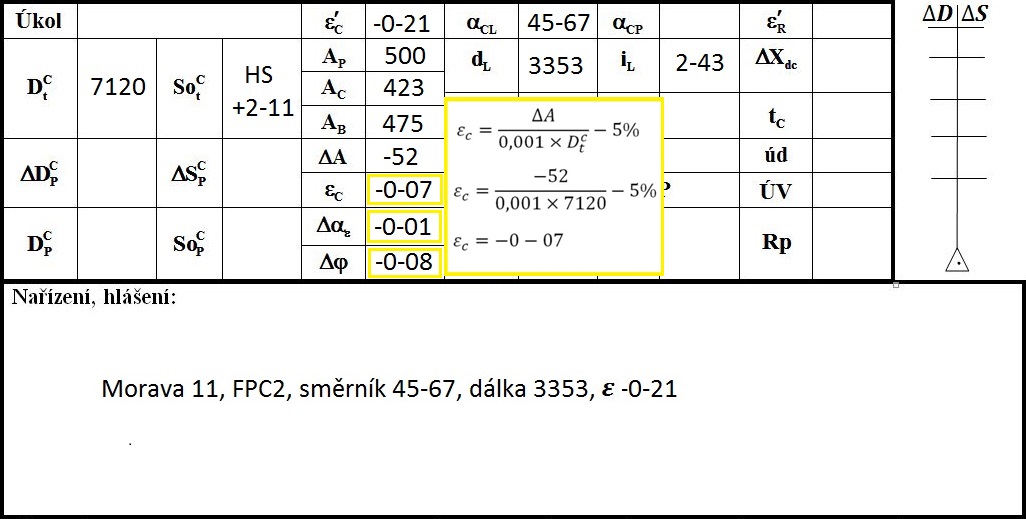 15. 4. 2016
13
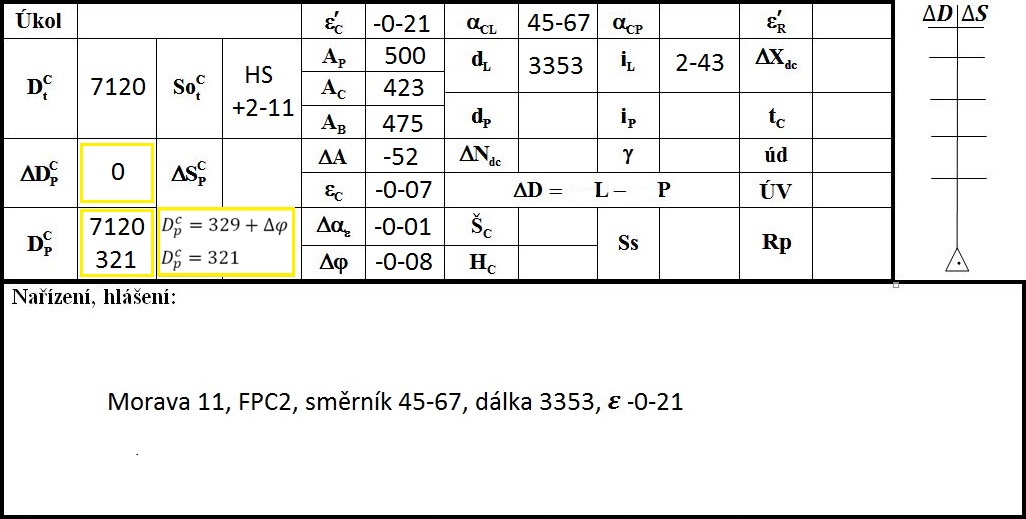 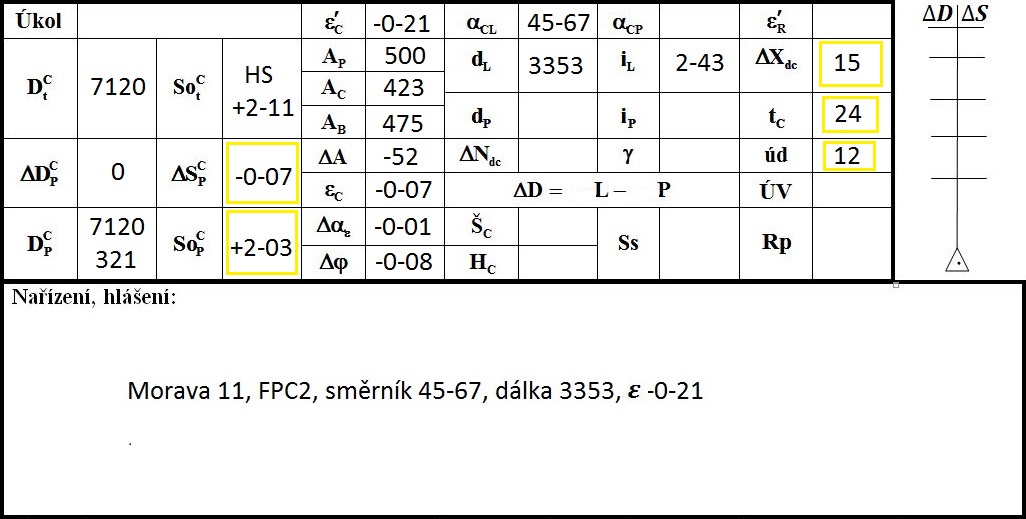 [Speaker Notes: Pozorovatel hlásí hodnoty na svůj myšlený fiktivní cíl, na který se na místě řízení palby vypočítají dálka topografická a stranová odchylka topografická cíle. Po zjištění výchozích hodnot se doplňuje hlavička tabulky formuláře pro střelbu.


Delta alfa epsilon – oprava záměrného úhlu - tabulky strana 500
Delta fí – oprava náměru – součet polohového úhlu cíle a opravy záměrného úhlu

Delta Dpc – oprava dálky na cíl
Dpc – dálka na cíl – je z nařízení velitele oddílu
	dále v tabulkách u náplně 4(8) určím dálku na cíl v dílcích neboli záměrný úhel to je 329

Delta Spc – oprava směru z palpostu - derivace
SOpc – stranová odchylka z palpostu

Delta Xdc – změna dálky o 1dc v m
Tc – doba letu střely
Ud – úchylka dálková]
Postup při vytvoření a zastřílení pomocného cíle
Vydání povelu,
obdržení hlášení o pozorování 1 rány,
vydání povelu pro vypálení 4 ran,
obdržení hlášení o pozorování 4 ran,
určení středního nárazu.
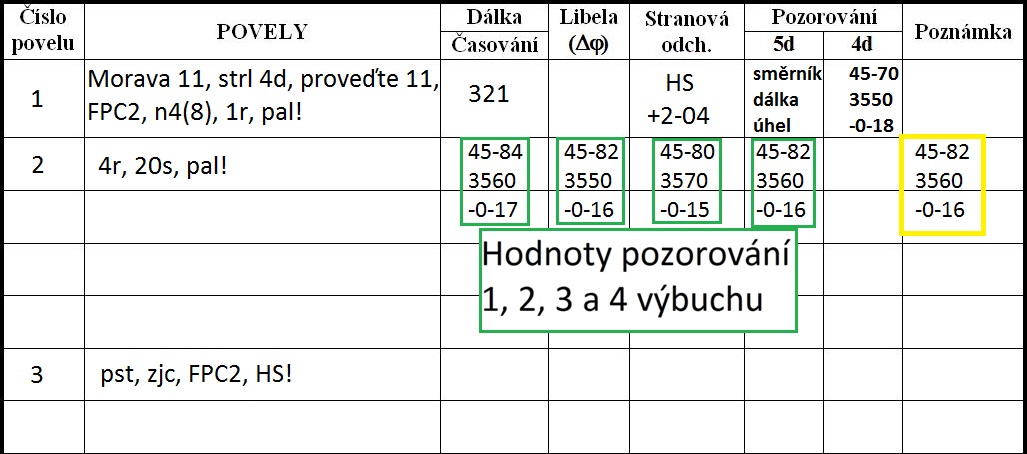 15. 4. 2016
14
[Speaker Notes: Vytvoření pomocného cíle předchází vydání nařízení velitelem oddílu:
Morava, Pozor! Vytvořit FPC2, n 4(8), HS +2-11 dc, spolupracuje s OKO 11!
Pozorovatel: Morava 11, FPC2, směrník 45-67, dálka 3353, polohový úhel -0-21, zde OKO11.
Ještě ve vyčkávacím postavení se zjišťuje teplota náplní.
Nařížení velitele oddílu: Morava, střílí 4. dělo, palebné postavení 11, FPC2, n 4(8), 1r, spolupracuje s OKO11, pal!
Pokud pozorovatel nepozoroval, hlásí „NEPŘESNĚ“, upraví se prvky pro střelbu vhodně tak, aby bylo možno pozorovat dopad.
Pokud pozorovatel pozoroval, je veleno „4r po 20s pal!“
Pozorovatel hlásí hodnoty.
Na MŘP se zjistí střední náraz.]
Hodnoty FPC
Z PUO-9M zjistíme pomocí polárních souřadnic středního nárazu topografickou dálku FPC a stranovou odchylku FPC od HS v palebném postavení.



Pomocí dílcového pravidla se vypočítá nadmořská výška FPC.
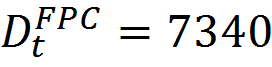 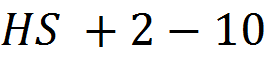 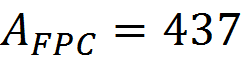 15. 4. 2016
15
[Speaker Notes: Pomocí nahlášených hodnot pozorovatelem se na MŘP určí topografická dálka FPC a stranová odchylka FPC od HS v palebném postavení. Pomocí dílcového pravidla se spočítá nadmořská výška FPC.]
Polohový úhel FPC
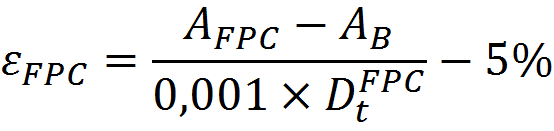 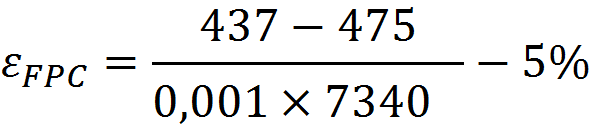 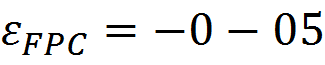 15. 4. 2016
16
[Speaker Notes: Z vypočítané hodnoty nadmořské výšky FPC se pomocí dílcového pravidla spočítá polohový úhel FPC.]
Záměrný úhel FPC
Kde:
		   - je zastřílený náměr (dálka v dc),
		   - je polohový úhel FPC,
		   - je oprava záměrného úhlu.



Z tabulek střelby určím zastřílenou dálku FPC.
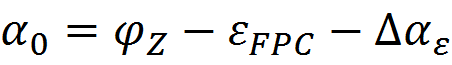 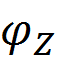 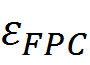 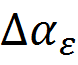 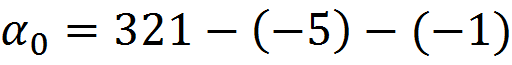 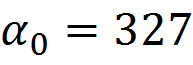 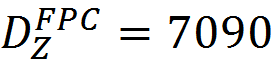 15. 4. 2016
17
[Speaker Notes: Záměrný úhel FPC se spočítá zahrnutím zastříleného náměru, polohového úhlu FPC a doplňkové opravy záměrného úhlu.]
Oprava zastřílené dálky FPC
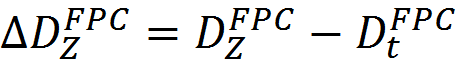 Kde:
		   		- je zastřílená dálka FPC,
		   		- je topografická dálka FPC.
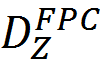 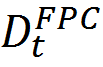 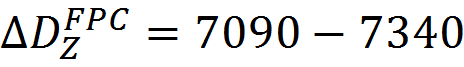 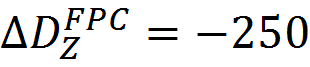 15. 4. 2016
18
[Speaker Notes: Z rozdílu zastřílené dálky FPC a dálky topografické FPC, která byla vynesena na přístroji PUO9-M se určí oprava zastřílené dálky v metrech.]
Oprava zastříleného směru FPC
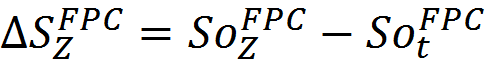 Kde:
		   		- je zastřílená stranová odchylka FPC ,
		   		- je topografická stranová odchylka FPC.
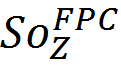 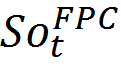 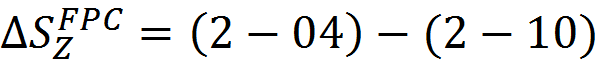 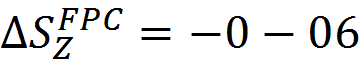 15. 4. 2016
19
[Speaker Notes: Oprava zastříleného směru FPC se určí rozdílem stranové odchylky zastřílené FPC a stranové odchylky topografické FPC. Výsledek je v dílcích.]
Koeficient „K“
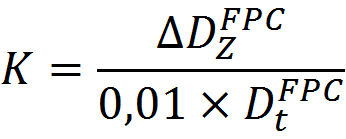 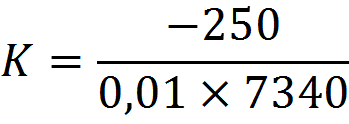 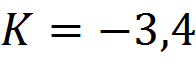 15. 4. 2016
20
[Speaker Notes: Použití koeficientu vysvětlím za chvíli při přenosu palby pomocí koeficientu „K“]
Metody přenosu palby od pomocných cílů
Metoda jednoduchá
Metoda koeficientu střelby „K“
Metoda grafikonu zastřílených oprav (GZO)
15. 4. 2016
21
Metoda jednoduchá
Přenos palby metodou jednoduchou se používá při střelbě z minometů nebo při střelbě strmou drahou.
	Spočívá v zahrnutí zastřílených oprav pomocného cíle do topografických prvků cíle, přičemž se do opravy směru navíc zahrnuje rozdíl derivací.
15. 4. 2016
22
[Speaker Notes: Metoda jednoduchá slouží k přenášení palby při střelbě z minometů nebo při střelbě strmou drahou. Zastřílená oprava dálky se zahrnuje do topografických prvků cíle, pro opravu směru se navíc zahrnuje i rozdíl derivací pro jednotlivé dálky.]
Metoda jednoduchá
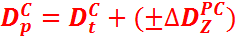 Kde:
		  - je počítaná dálka cíle,
		   - je topografická dálka cíle,
		   - je zastřílená oprava dálky PC,

	Kde:
		   - je počítaná stranová odchylka cíle,
		   - je stranová odchylka topografická cíle,
		   - je zastřílená oprava směru PC,
		   - je oprava pro rozdíl derivací.
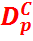 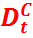 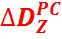 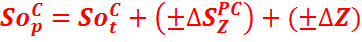 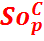 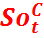 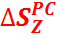 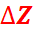 15. 4. 2016
23
[Speaker Notes: Vzorec pro zastřílenou opravu dálky, vypočítali jsme -250.
Vzorec pro zastřílenou opravu směru, vypočítali jsme vlevo (-) 0-06.]
Metoda koeficientu střelby „K“
Přenos palby metodou koeficientu „K“ se používá při střelbě plochou a oblou drahou z děl.
	Zastřílené opravy dálky se mění se změnou dálky střelby. Počítané opravy dálky se přibližují jejich skutečnému průběhu.
15. 4. 2016
24
[Speaker Notes: Metoda koeficientu střelby K se vypočítá jako oprava zastřílené dálky FPC lomeno setina dálky topografické FPC. Výsledná hodnota se používá pro opravování dálek na různých topografických dálkách v rámci prostorové a časové platnosti fiktivního pomocného cíle.]
Metoda koeficientu střelby „K“
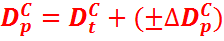 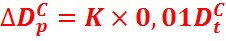 Kde:
		   - je počítaná dálka cíle,
		   - je topografická dálka cíle,
		   - je počítaná oprava dálky cíle,
		   - je koeficient střelby.

	Kde:
		   - je počítaná stranová odchylka cíle,
		   - je stranová odchylka topografická cíle,
		   - je zastřílená oprava směru PC,
		   - je oprava pro rozdíl derivací.
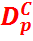 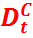 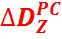 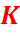 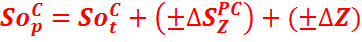 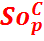 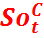 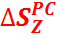 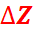 15. 4. 2016
25
[Speaker Notes: Na slidu vidíme vzorec pro opravu libovolné dálky cíle v rámci prostorové a časové platnosti, pod ním i vzorec pro opravu směru.]
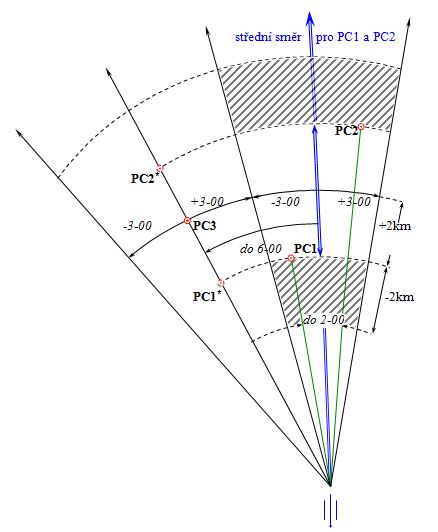 Metoda grafikonu zastřílených oprav (GZO)
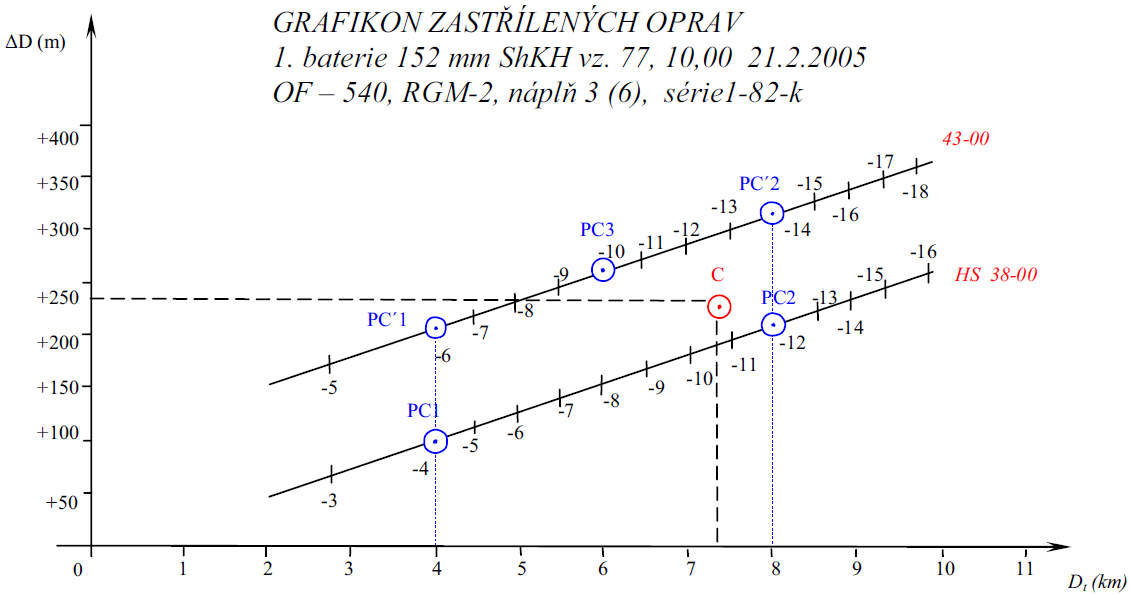 15. 4. 2016
26
[Speaker Notes: Přenos palby metodou grafikonu zastřílených oprav předpokládá vytvoření nejméně dvou pomocných cílů v přibližně stejném směru, stejnou dráhou, střelou, zapalovačem a stejnou náplní. FPC musí být vytvořeny v co nejkratším čase. Opravy směru a dálky se určují interpolací z grafikonu zastřílených oprav. Grafikon zastřílených oprav lze vytvořit i pro jeden pomocný cíl. Sestrojuje se postupným vynášením zastřílených topografických dálek a oprav dálek a směru pro jejich hodnoty.]
Dotazy?
15. 4. 2016
27
Děkuji za pozornost.
15. 4. 2016
28